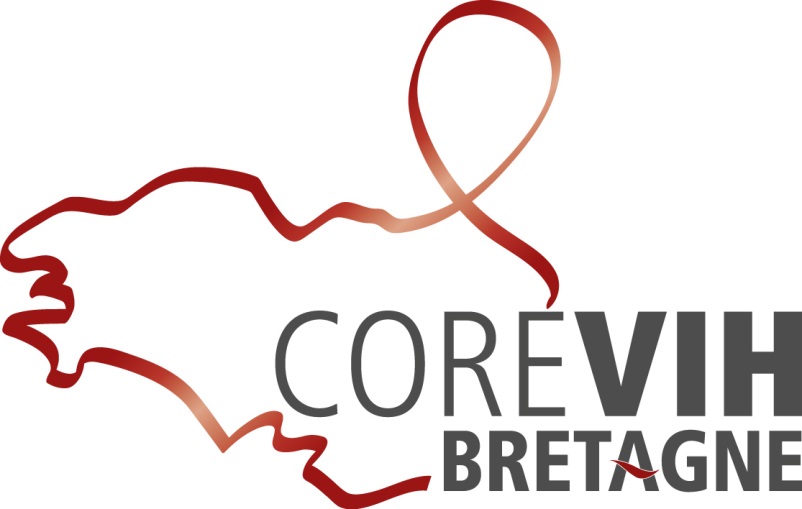 Assemblée Plénière – jeudi 15 avril 2021
Organisation des COPIL
CHANVRIL Hadija
1
Composition du COPIL
Équipe CeGIDD
Représentant de la direction de rattachement 
Conseil départemental
Élus à la santé du territoire
Représentants d’usagers
Associations
Agence Régionale de santé (PPS et DD)
COREVIH Bretagne
Assemblée Plénière – jeudi 15 avril 2021
2
[Speaker Notes: Représentant de la direction de rattachement  ainsi que celui des antennes]
Missions du COPIL
Définition et orientation des objectifs prioritaires 
Choix stratégiques conformément au SNSS et au PRSS, communication autour des projets, respect des volontés politiques, impulsion de la dynamique à l’ensemble des acteurs
Vigilance éthique
Respect du cahier des charges (dossier d’habilitation)
Amélioration de la qualité de l’action et la pérennisation
Assemblée Plénière – jeudi 15 avril 2021
3
[Speaker Notes: Validation des bilans, perspectives ;fonctionnement]
Principe et calendrier
Une fois par an
Comité institutionnel
Un comité de pilotage commun CeGIDD – antenne
Assemblée Plénière – jeudi 15 avril 2021
4
Inter-CeGIGG 2021
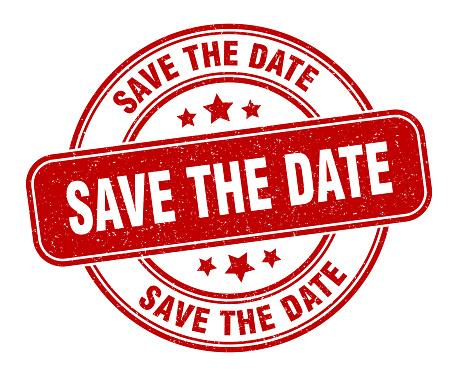 23 septembre 2021
(en présentiel ou distanciel)
Assemblée Plénière – jeudi 15 avril 2021
5
[Speaker Notes: Y sera abordé le Rapport d'activité des CeGIDD Bretons ainsi que la Synthèse des COPIL CeGIDD

Si vous avez des sujets que vous souhaitez voir aborder merci de bien vouloir nous les communiquer]
MERCI DE VOTRE ATTENTION
Assemblée Plénière – jeudi 15 avril 2021
6